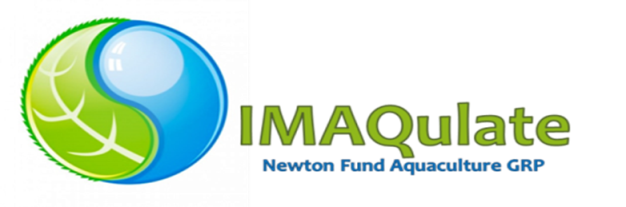 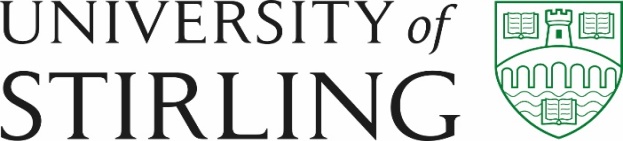 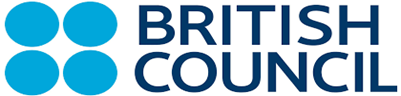 Characterising the use of Prophylactic Health Products (PHPs) by Bangladeshi Shrimp and Prawn Farmers
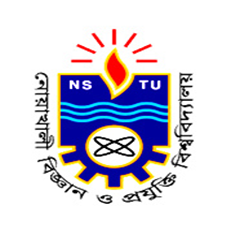 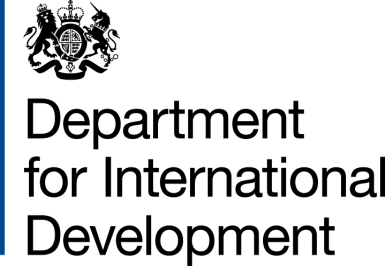 Doug Tenison-Collins
Supervisors: Francis Murray, Dave Little
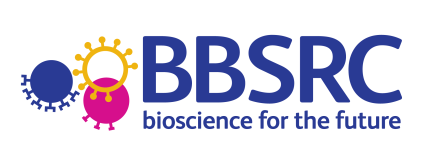 What are PHPs?
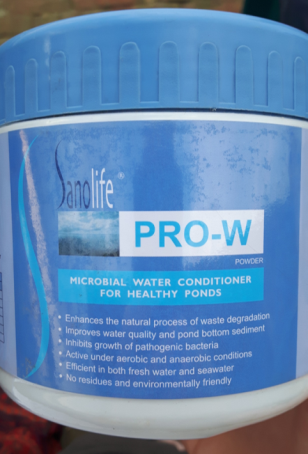 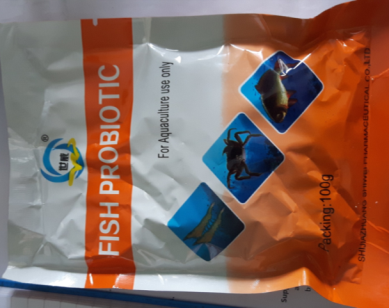 Products to prevent disease
Pond/organism microbiome
Immunomodulation
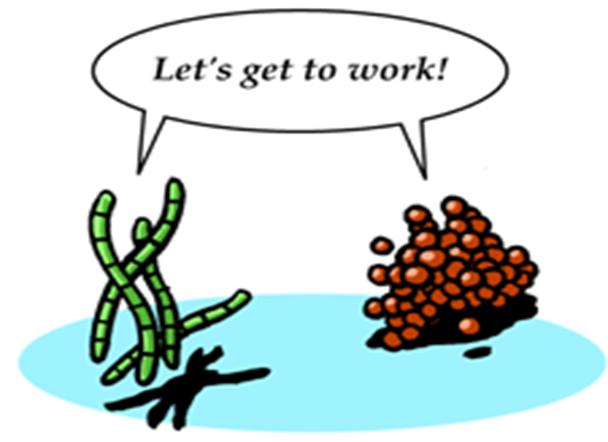 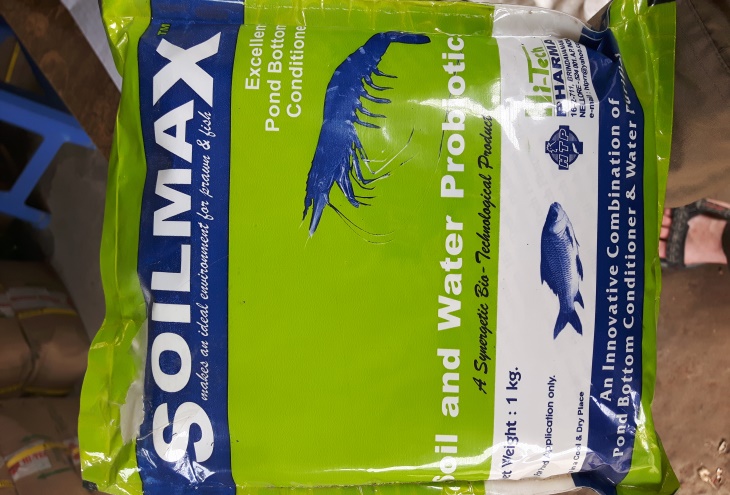 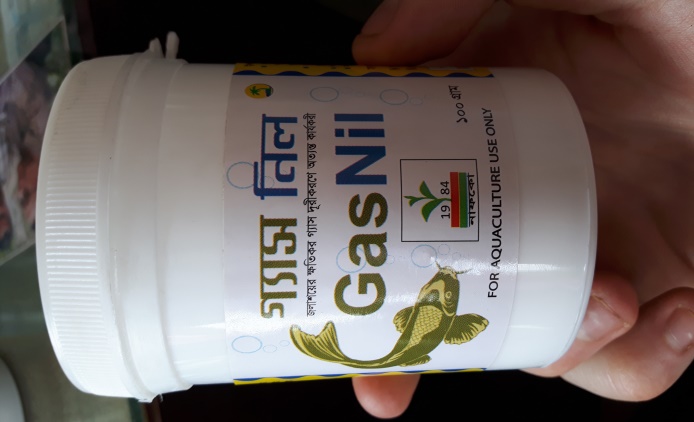 [Speaker Notes: Probiotics – live microorganisms that when administered in adequate amounts confer a health benefit to the host1

Prebiotics – non-digestible food ingredients that beneficially affect the host by selectively stimulating growth of beneficial bacteria

Beta glucan – phenoloxidase activity, phagocytosis and bactericidal activity 

Organism  Immunomodulation, Gut barrier function, Competitive exclusion

Pond environment  Oxidation of wastes]
Why focus on PHPs?
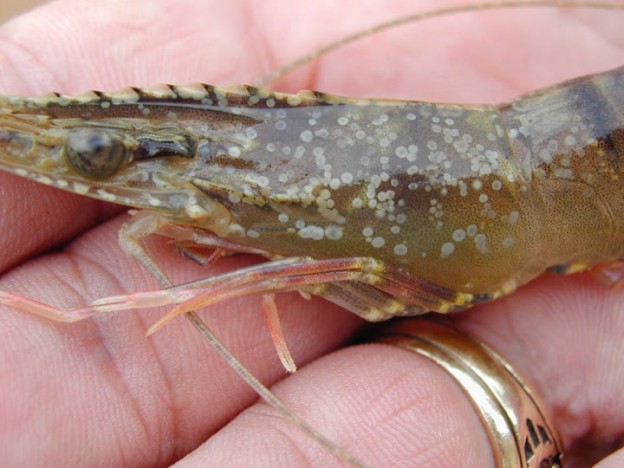 Recurrent pandemics
Shrimp particularly susceptible

Antibiotics increasingly limited

Vaccination difficult for crustaceans (decapods)

Farmers reliant on manufacturer claims
bioaqua.vn
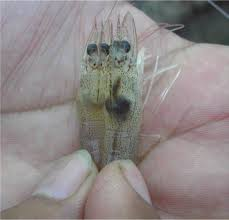 FAO, 2013
[Speaker Notes: Pandemics  WSS, EMS
Shrimp particularly susceptible, why chose it
Mostly cash crop export orientated, higher pressure

Antibiotics more limited due to resistance and risk of bans 

Reliance on manufacturer claims means susceptible to poor product quality assurance 

http://www.fao.org/docrep/018/i3422e/i3422e.pdf
http://bioaqua.vn/wp-content/uploads/WSSV-624x468.jpg]
Research questions
For small-holder farms at different levels of intensification:
What are current patterns & historic trends in PHP use?
How affected by farmer capacities, motivations and constraints?
Evolution of PHP supply chain structure and regulation?
Influence on quality assurance, access to PHPs and information availability
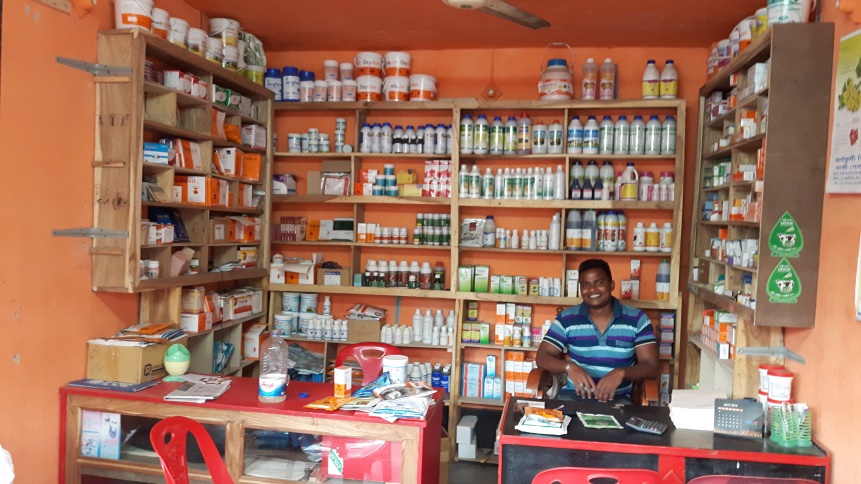 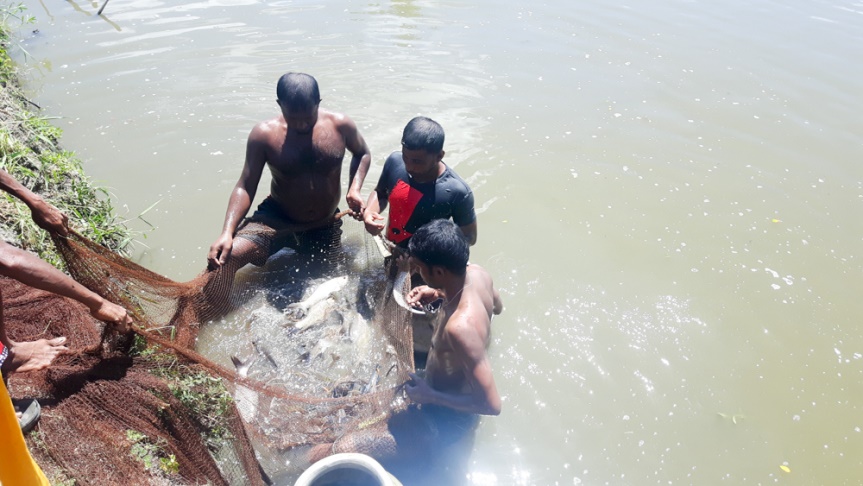 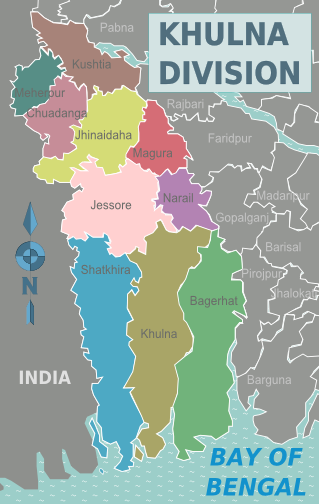 Study Area
P. monodon (“shrimp”)
M. rosenbergii (“prawn”)
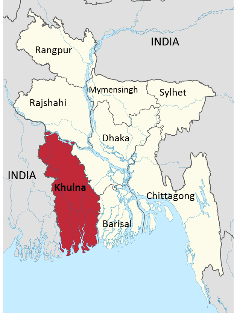 78% of national production1

Predominantly smallholders
Wikipedia
Wikipedia
1FRSS, Department of Fisheries (2014) Fisheries Statistical Yearbook of Bangladesh 2013-2013, Vol 30, BG Press
[Speaker Notes: https://upload.wikimedia.org/wikipedia/commons/thumb/3/34/Khulna_in_Bangladesh.svg/2000px-Khulna_in_Bangladesh.svg.png

https://en.wikipedia.org/wiki/Khulna_Division#/media/File:Khulna_Division_districts_map.p

Put Bangladesh thereng
Take colour]
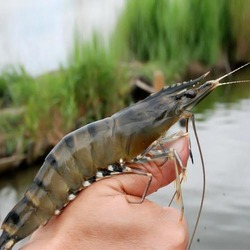 “Shrimp” (Penaeus monodon)
“Prawn” (Macrobrachium rosenbergii)
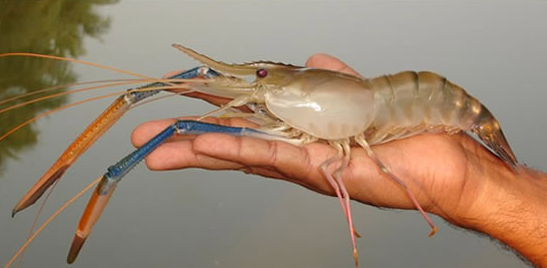 imimg.com
FAO
[Speaker Notes: http://3.imimg.com/data3/BO/SF/MY-5605953/black-tiger-prawns-250x250.jpg

http://www.fao.org/uploads/pics/GiantF1.jpg

Caption photos with spp. 
Make obvious difference between

Merge with previous slide. No clutter,]
Study Design: sequential exploratory mixed-methods
Key informant (n=6) and semi-structured interviews (n=26) along supply chain
Qualitative phase
Based on qualitative findings
Testing generalisability of qualitative findings
Develop farmer questionnaire
10 shrimp, 10 prawn, 10 shrimp-prawn 
6 intensive shrimp 
Product inventory
Quantitative phase
[Speaker Notes: Mixed methods  sequential exploratory

Good for when variables unknown, and when measuring perceptions and behaviours as not easy quantitatively

30 farmers randomly selected

Sample sizes of KI,SS interviews]
Focal communities (“clusters”)
Using pre-existing sample frame developed for SEAT project (2010)

3 surveyed under the SEAT project:

Semi-intensive2 shrimp (SI-S) 
Intensive-lower prawn (IL-S/P)
Intensive-lower shrimp-prawn (IL-P)

1 new group, established since SEAT: 

Intensive-higher shrimp (IH-S)
Low intensity
Higher intensity
2 Edwards, P., Pullin R.S.V, Gartner, J.A. (1988) Research and Education for the Development of Integrated Crop-Livestock-Fish Farming Systems in the Tropics, ICLARM Studies and Reviews 16, International Center for Living Aquatic Resources Management, Manila, Philippines
[Speaker Notes: According to FAO definitions 

Extensive culture systems receive no intentional nutritional inputs but depend on natural food in the culture facility, including that brought in by water flow e.g., currents and tidal exchange.
Semi-intensive culture systems depend largely on natural food which is increased over baseline levels by fertilisation and/or use of supplementary feed to complement natural food.
Intensive culture systems depend on nutritionally complete diets added to the system, either fresh, wild, marine or freshwater fish, or on formulated diets, usually in dry pelleted form.

Inherited sample frame, related to export orientated, farm scale not intensity, cluster based to increase generalisability]
Intensive-higher shrimp
Majority small & recently established

approx. 67 farms total 

All supplied & supported by same multinational company
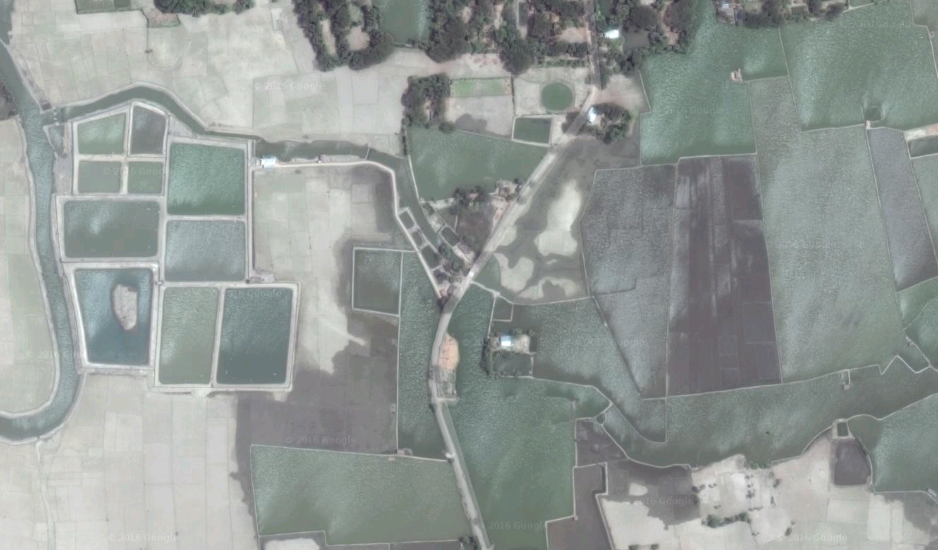 Google maps
[Speaker Notes: 67 farms comes from DoF lists]
Indicators of intensity
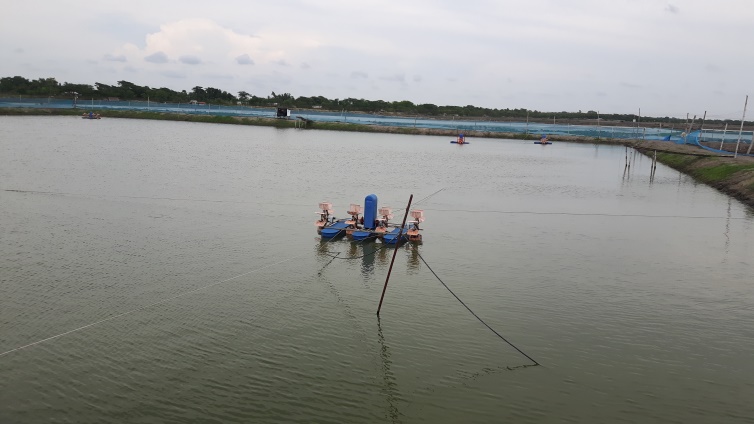 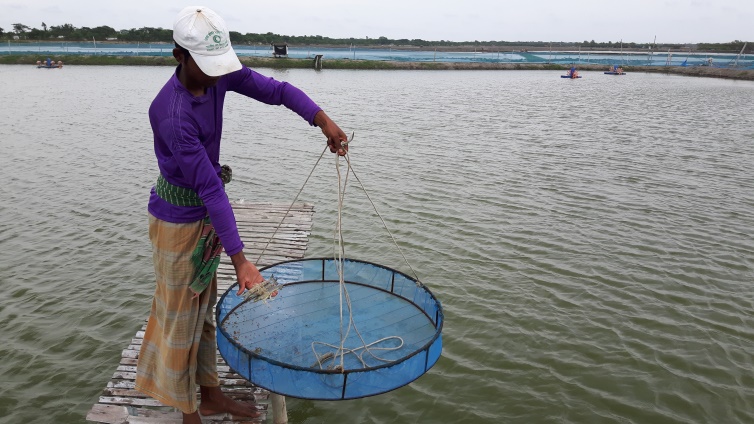 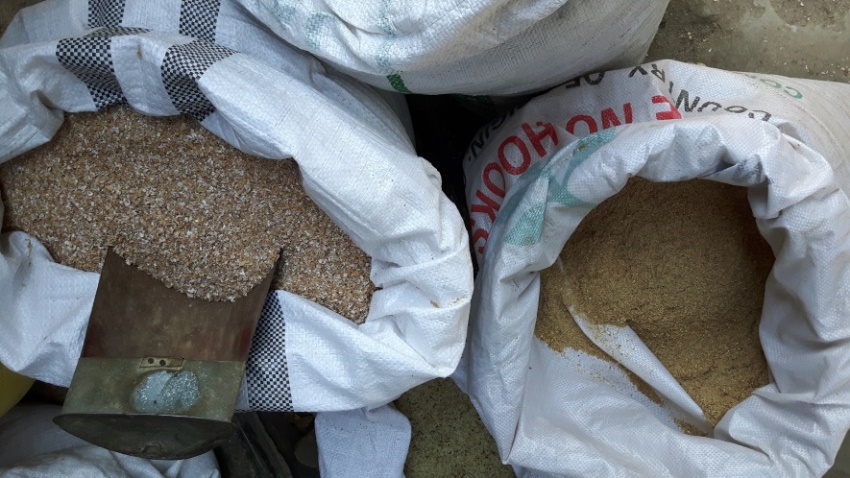 Supply chain
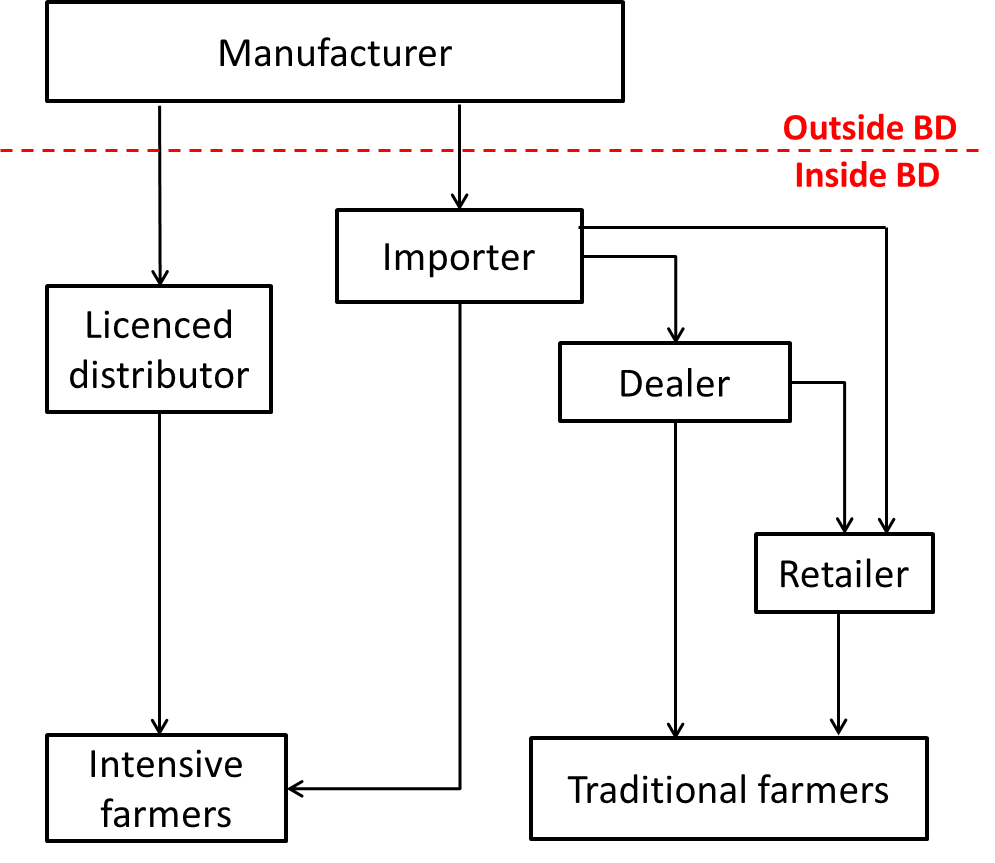 7 main importers
Diverse business interests
Train shops and farmers

No regulation
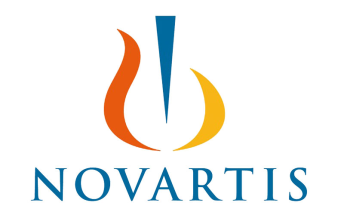 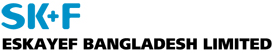 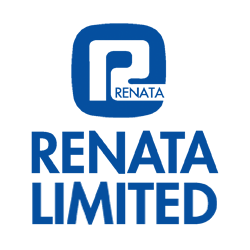 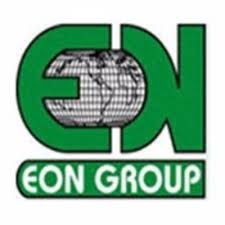 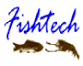 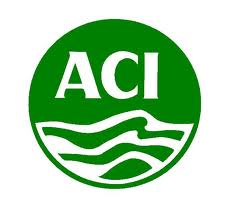 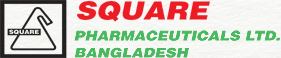 [Speaker Notes: No regulation on probiotics etc. as yet apparent

Picturews, big font, key notes, logos]
Intensification trends – “CM-S-ASI”
Culture months and survival adjusted stocking index

Accounts for differences in survival
Negates differences in stocking frequency
Allows comparisons across systems
More reliable vs. feed or fertilisers
Intensification trends – “CM-S-ASI”
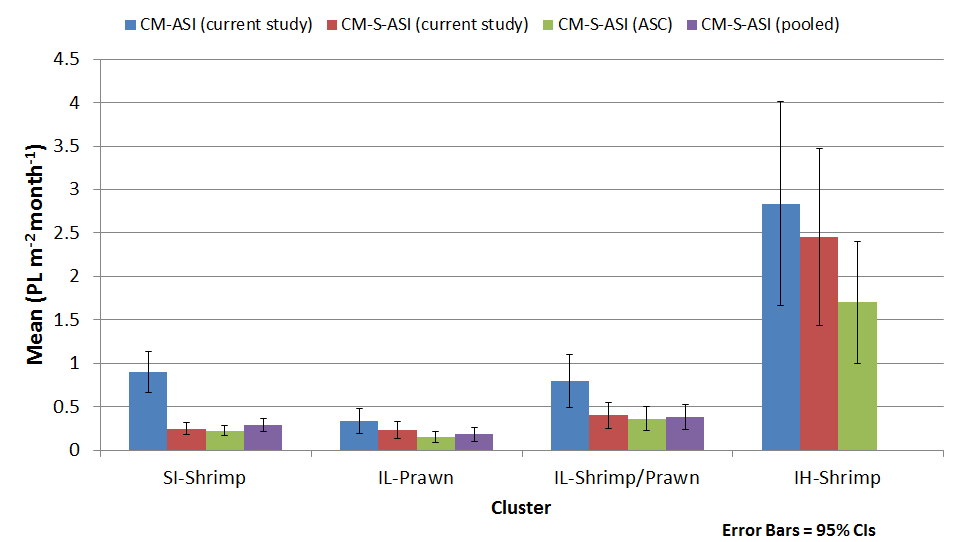 Intensification trends – “CM-S-ASI”
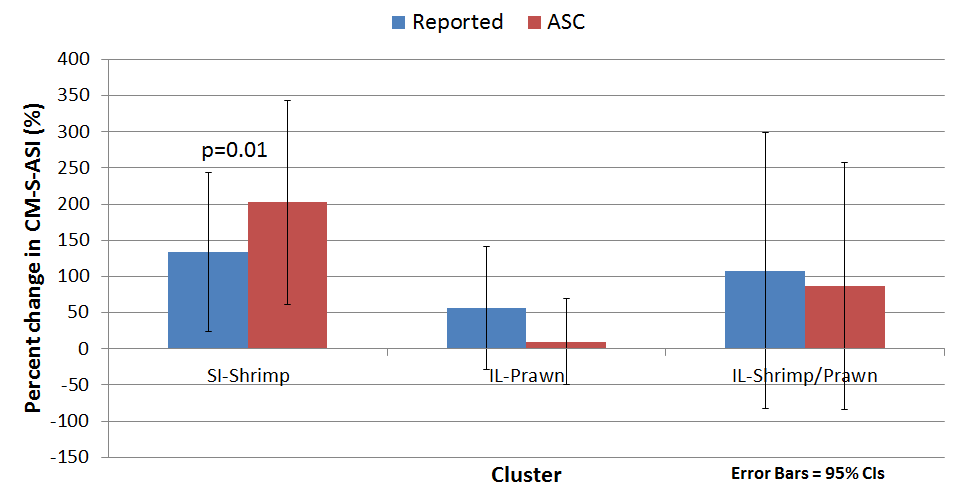 p=0.01
[Speaker Notes: Only 1-SI-S significant difference]
% PHP usage by cluster
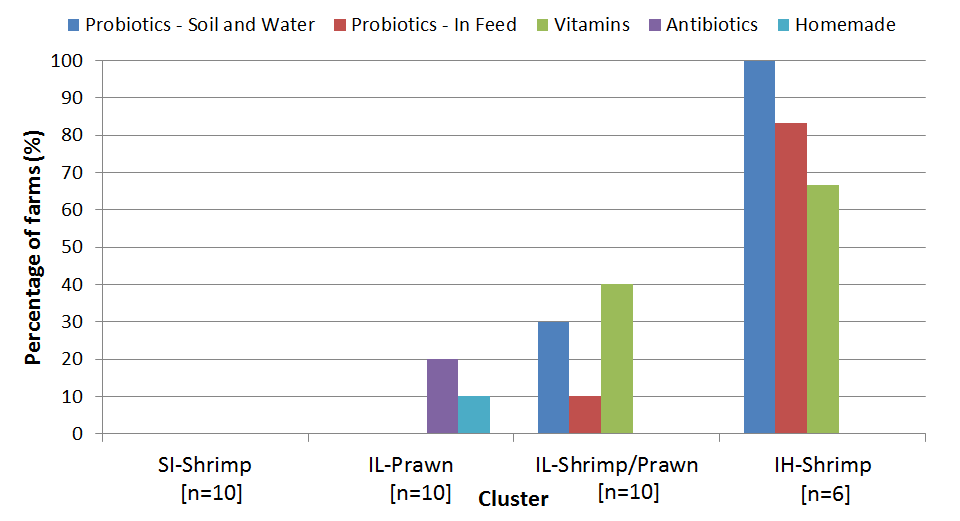 [Speaker Notes: NB low antibiotic use

N shows number of farms that are using at least one PHP/product


Change to percentage]
Percentage of each PHP type by cluster
n=3
n=10
n=35
[Speaker Notes: Might not need]
Farmer capacities and motivations
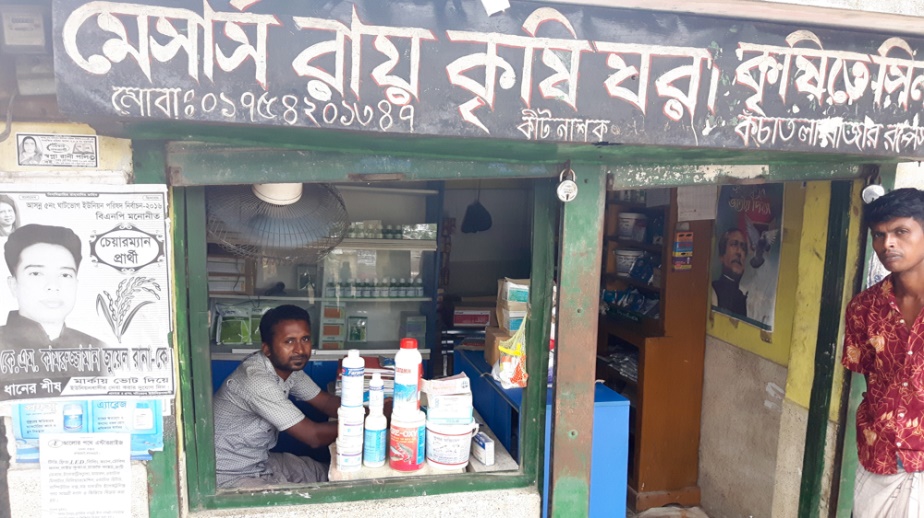 Very poor diagnostic capacity 

Heavy reliance on chemical shops or company 
Diagnostic support
Product recommendations
Supported by questionnaire results 

Intensive-higher shrimp 
Older and/or larger farms more independent
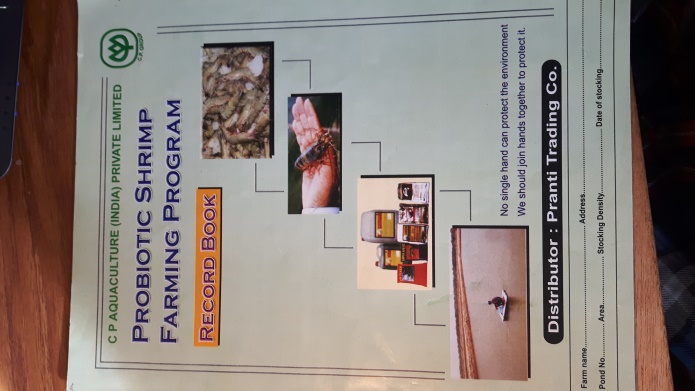 [Speaker Notes: 5/6 recommendation from shopkeeper 
All going to same shop

Proximity to shops, training/trust in shopkeeper

More about motivations, observations didn’t do fully]
Previous studies
Rico et al. (2013) & Ali et al. (2016) 
Surveyed shrimp, shrimp-prawn and prawn farms 
Both found low probiotic and feed additive usage
Highest in shrimp-prawn and prawn systems
Rico et al. working as part of SEAT project
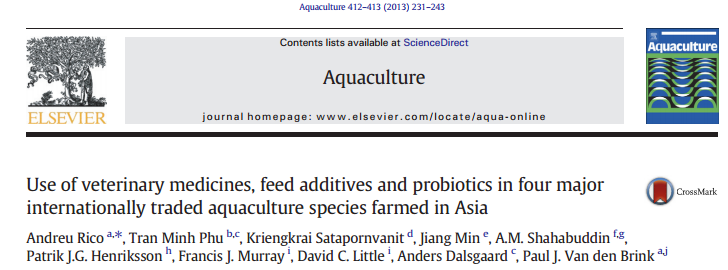 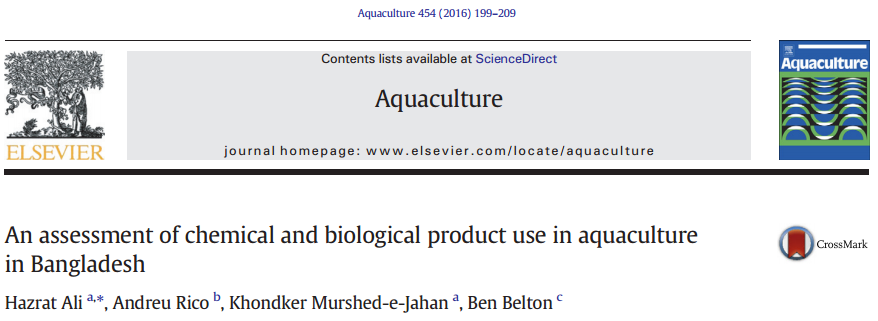 [Speaker Notes: Not just PHPs 
Low probiotic (2.3-9.7%) & feed additive (0.97-22.87%) usage
Highest in shrimp-prawn and prawn]
Intensification vs. PHP use
Little change since 2011
Adaptation in other aspects?
Future PHP use?

Influence of new intensive farms?
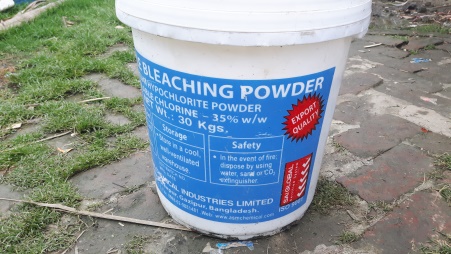 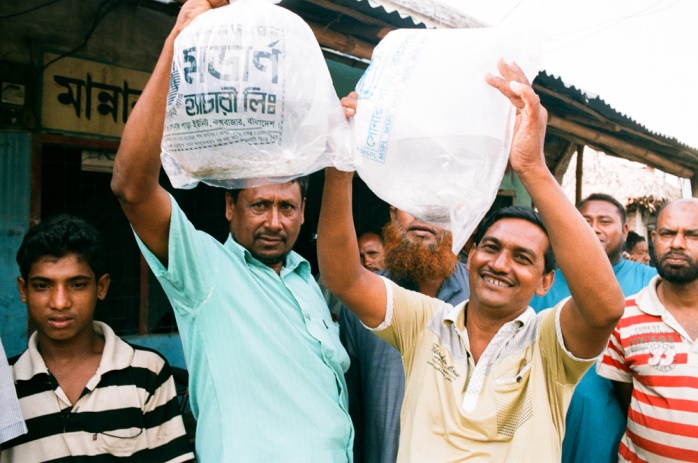 [Speaker Notes: Adaptation despite higher stocking  more disinfectants, frequency of stocking, changed seed source]
Conclusions
Evidence of intensification – sustainable?

Rates of PHP use remain low

Reliance on companies and/or shops across systems

Future work should establish efficacy and effective regulation/quality assurance
Points to improve
Develop supply chain aspects 
Greater focus on farmer motivations
Improved qualitative methods
Refine the intensive farm sample frame
Larger sample sizes
IMAQulate and INSPIRE projects
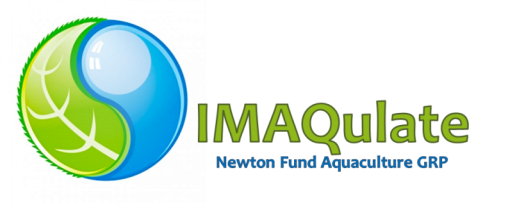 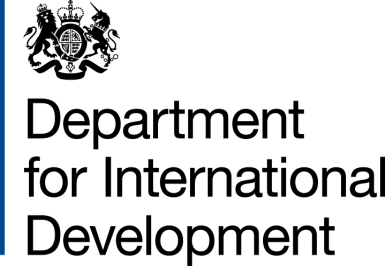 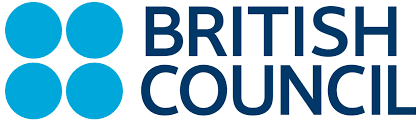 IMAQulate
INSPIRE
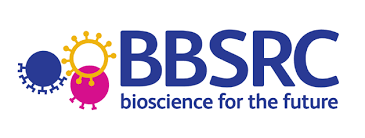 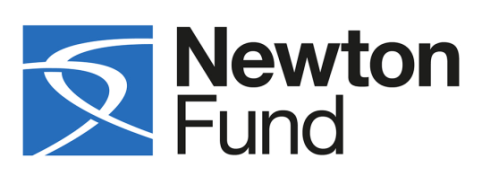 Bangladesh, India, Kenya
Characterise available PHPs
Assess
efficacy – in field and lab
costs & benefits
Training and regulation
Strategic partnerships between UK and South Asian Universities
Working in close collaboration with MSc students from NSTU
Building capacity of staff and students at both institutions
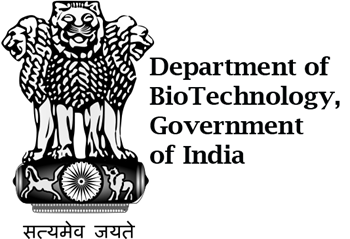 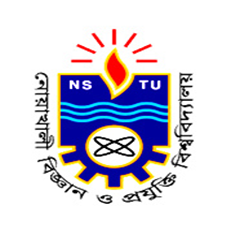 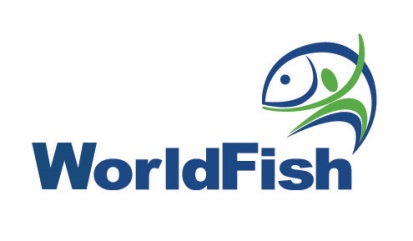 Acknowledgments
Dr Francis Murray, Abdullah Al Mamun, Professor David Little, Meezanur Rahman

Mehedi Hasan Tanmay and Hazrat Ali for their tireless support in the field

Akram Ullah, Noman Siddiqye, Mezbaur Rahman and everyone at NSTU 

The British Council and DFID for funding support
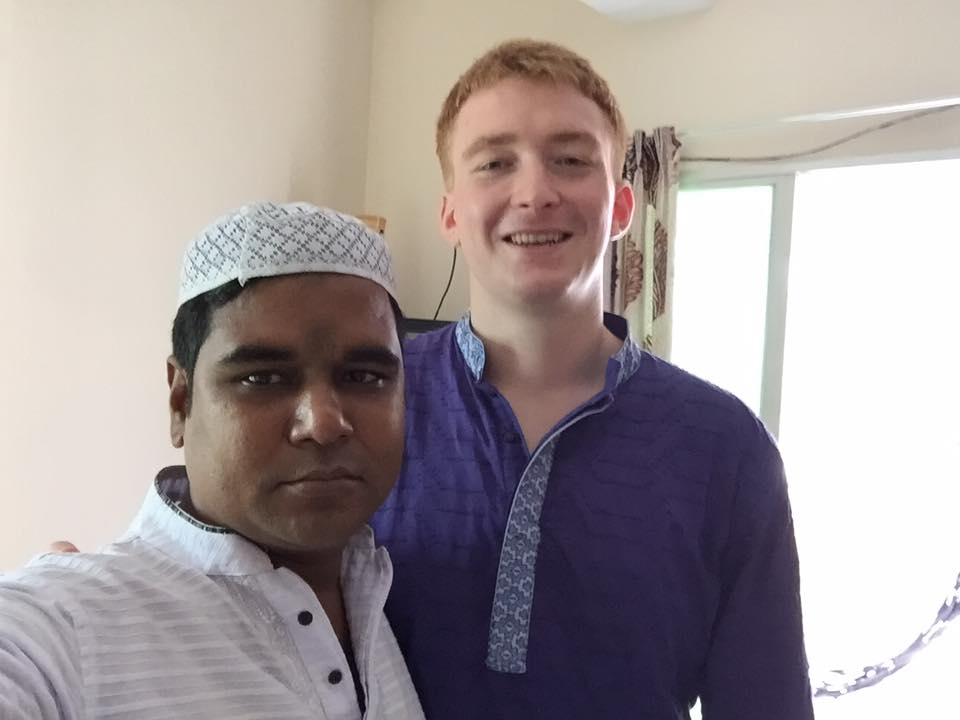 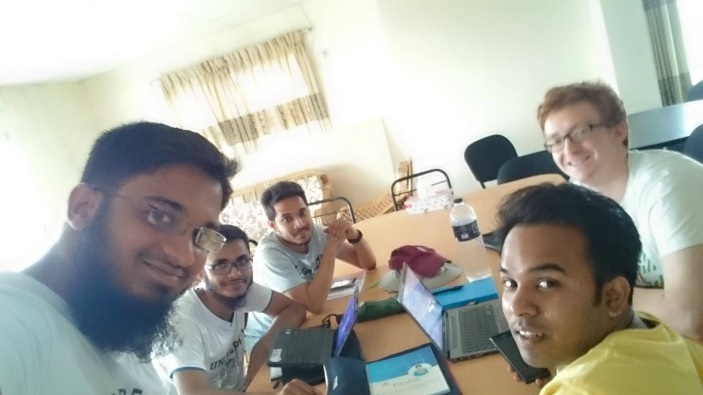 References
Ali, H., Rico, A., Murshed-e-Jahan, K., & Belton, B. (2016). An assessment of chemical and biological product use in aquaculture in Bangladesh. Aquaculture, 454, 199–209. doi:10.1016/j.aquaculture.2015.12.02

Rico, A. et al. (2013). Use of veterinary medicines, feed additives and probiotics in four major internationally traded aquaculture species farmed in Asia. Aquaculture, 412-413, 231–243. doi:10.1016/j.aquaculture.2013.07.028
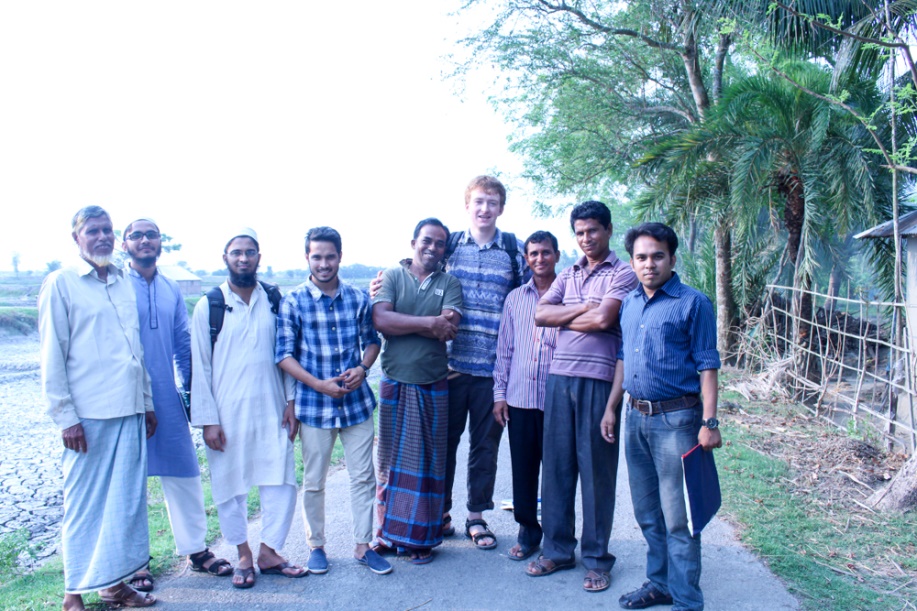 Any questions?